The Medicine Wheel
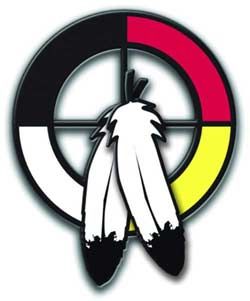 The Seasons
The four times of day & night
The four sacred plants
The four animals
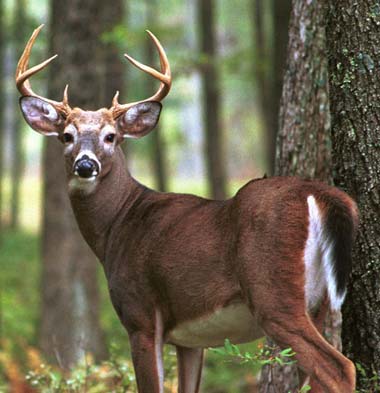 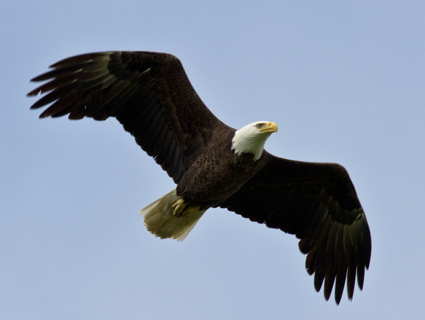 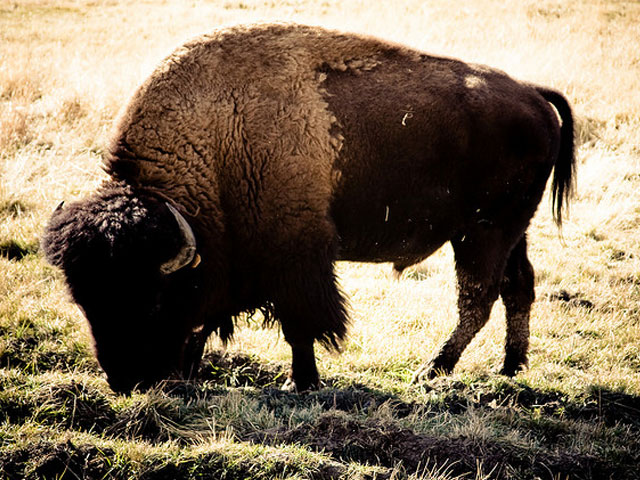 The four elements
The four stages of life
The four aspects of human beings